Title Slide for this tool
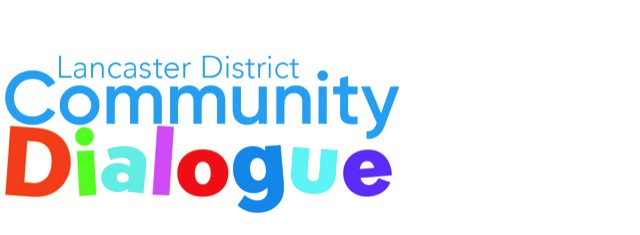 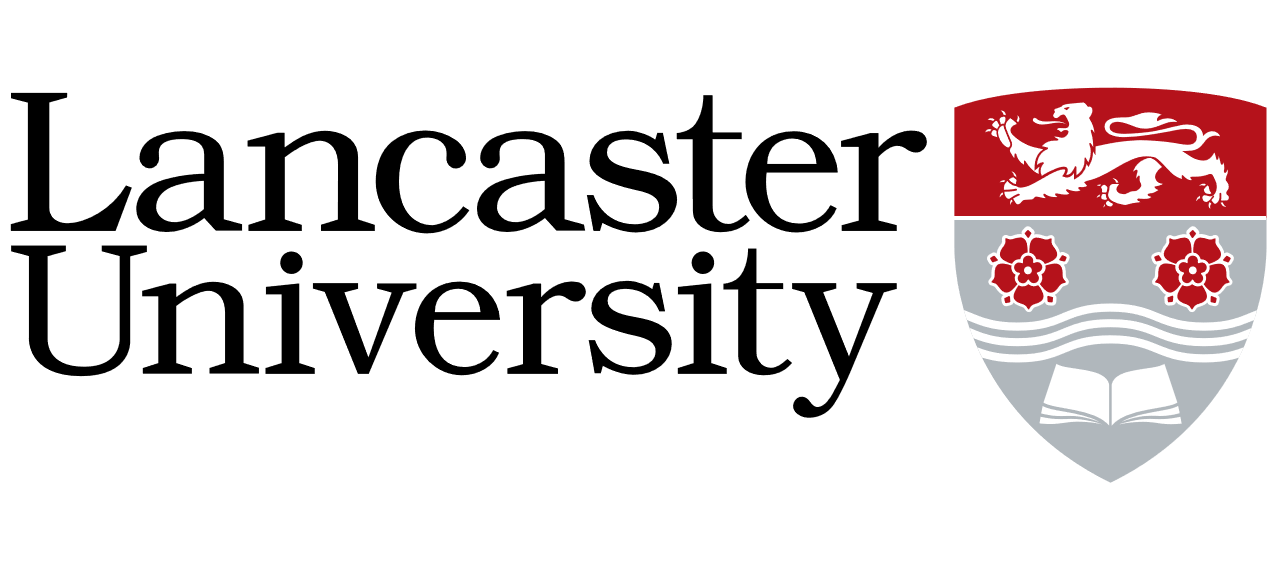 [Speaker Notes: Title Slide]
You: Your Thing: Your Community
Knowledge Swap
Group or Focus: Any exisiting group with a common interest

What is the tool trying to do specifically?  
By taking a topic that a group is interested in learning about, we can create a reciprocal and more equitable conversation. You provide the expert or facilities to support the idea the group wants to know more about, and then as part of that session, you can then hold the conversation you want to have. It’s a win win! We’ve included some examples below.

What are the instructions for using the tool?  
Identify the group you want to work with 
Find out what they want to be better at doing 
Find/pay someone with the right expertise 
Brief the expert that you’re working with to ensure they know all of the aims for the session.
Promote and run an event
Have your conversation as part of this event 
Use a space that the group feel comfortable in
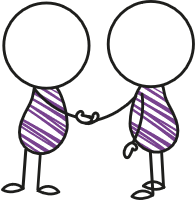 Version created by: 
Date:
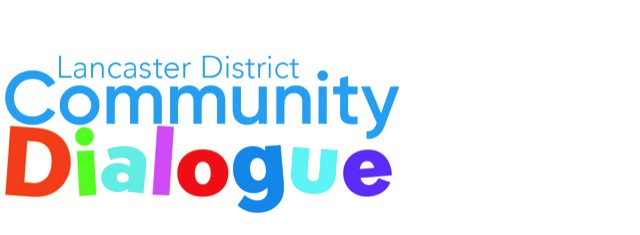 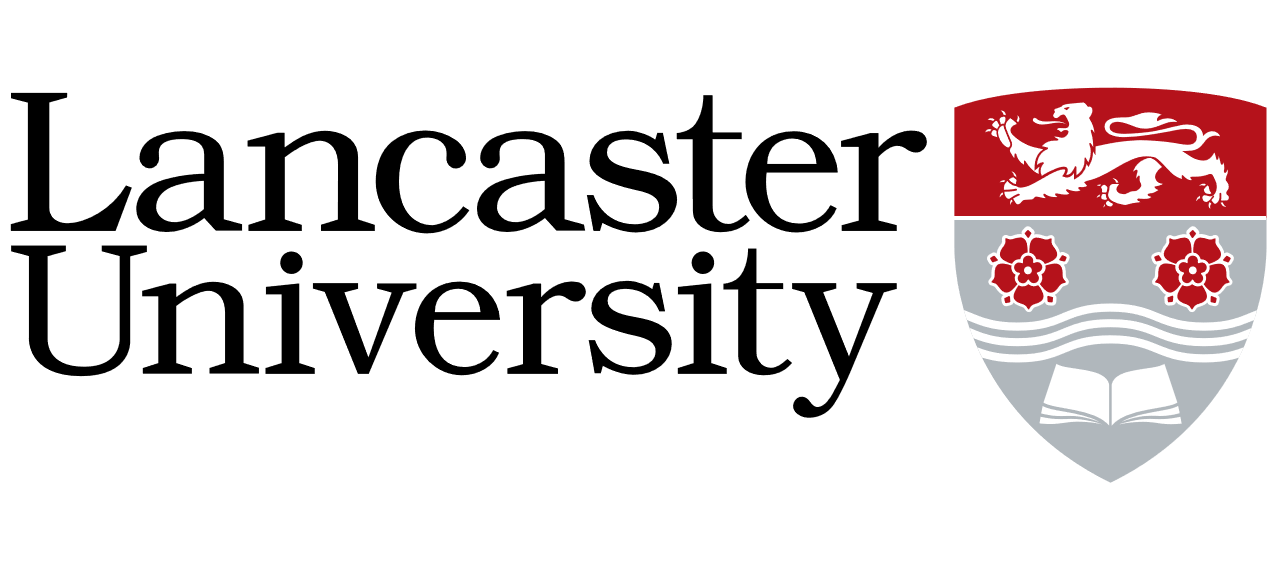 You: Your Thing: Your Community
Python coding camp
Group or Focus: A group that wants to know more about coding

What is the tool trying to do specifically?  
Perhaps you want to engage a group of young people – they want to know about coding, you want to know about the challenges they’re having at school. Could the coding expertise build this into their demonstration? 


What are the instructions for using the tool?  
Identify the group you want to work with 
Find out what they want to be better at doing 
Find/pay someone with the right expertise 
Brief the expert that you’re working with to ensure they know all of the aims for the session.
Promote and run an event
Have your conversation as part of this event 
Use a space that the group feel comfortable in
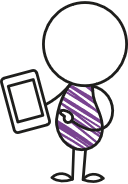 Version created by: 
Date:
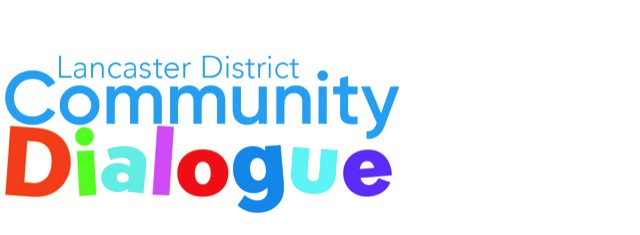 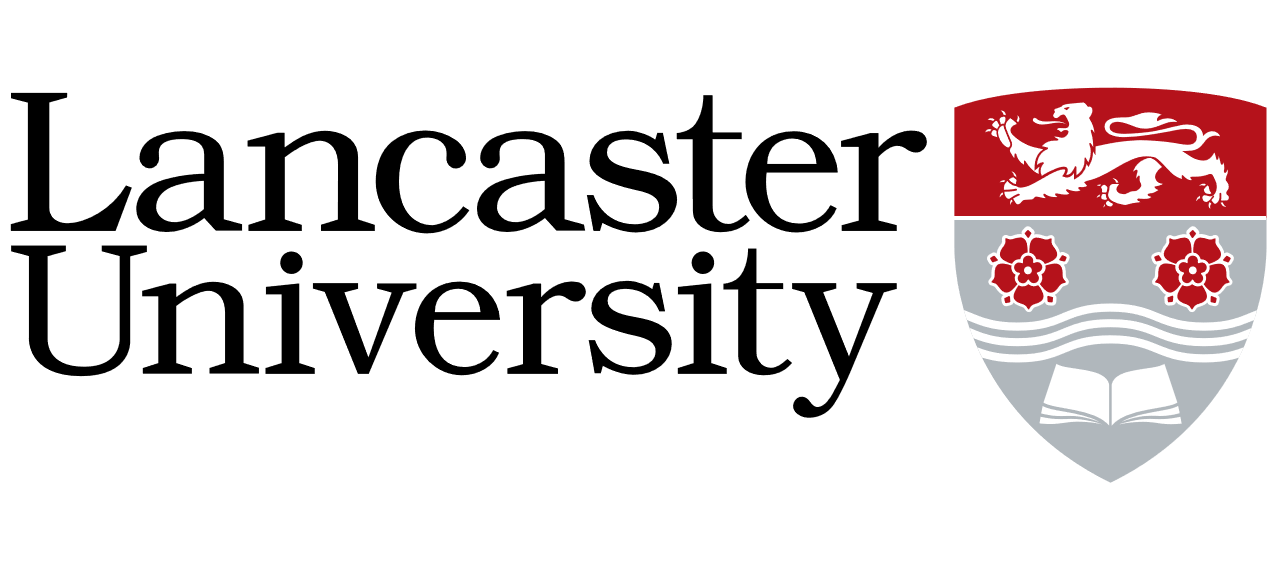 You: Your Thing: Your Community
Increase your influence
Social media for profit
Group or Focus: NEEts  16-18 but could also work with an older audience who are interested in learning more about social media

What is the tool trying to do specifically?  
Use a media expert to share examples and advice on building your influence via social media, but perhaps this could also unlock a conversation about online safety


What are the instructions for using the tool?  
Identify the group you want to work with 
Find out what they want to be better at doing 
Find/pay someone with the right expertise
Brief the expert that you’re working with to ensure they know all of the aims for the session. 
Promote and run an event
Have your conversation as part of this event 
Use a space that the group feel comfortable in
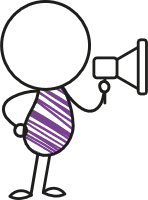 Version created by: 
Date:
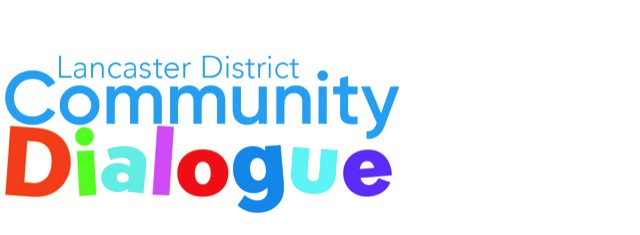 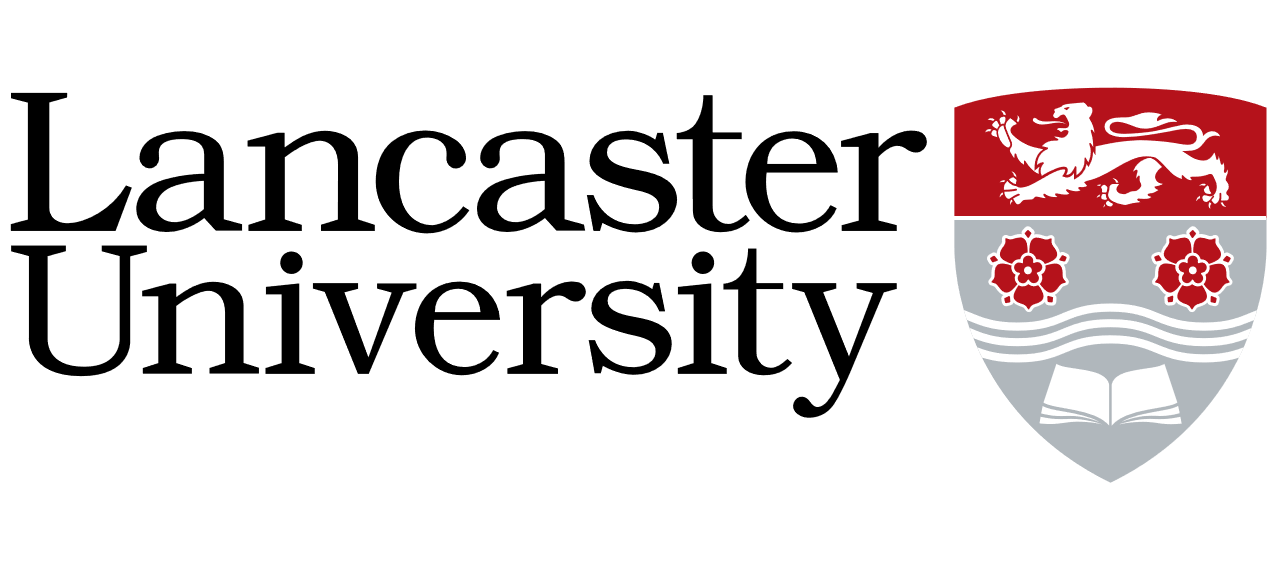 You: Your Thing: Your Community
Zombie meet up for special effects makeup advice
Group or Focus: A group interested in special effects make up

What is the tool trying to do specifically?  
Could the make up advice session be used to have a conversation about body image? By changing appearance, would this allow partipants to discuss things differently, and even take on a different persona that helped remove some barriers/anxieties about particular topics?


What are the instructions for using the tool?  
Identify the group you want to work with 
Find out what they want to be better at doing 
Find/pay someone with the right expertise
Brief the expert that you’re working with to ensure they know all of the aims for the session. 
Promote and run an event
Have your conversation as part of this event 
Use a space that the group feel comfortable in
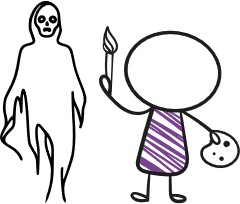 Version created by: 
Date:
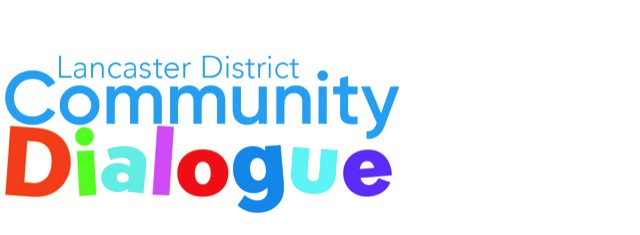 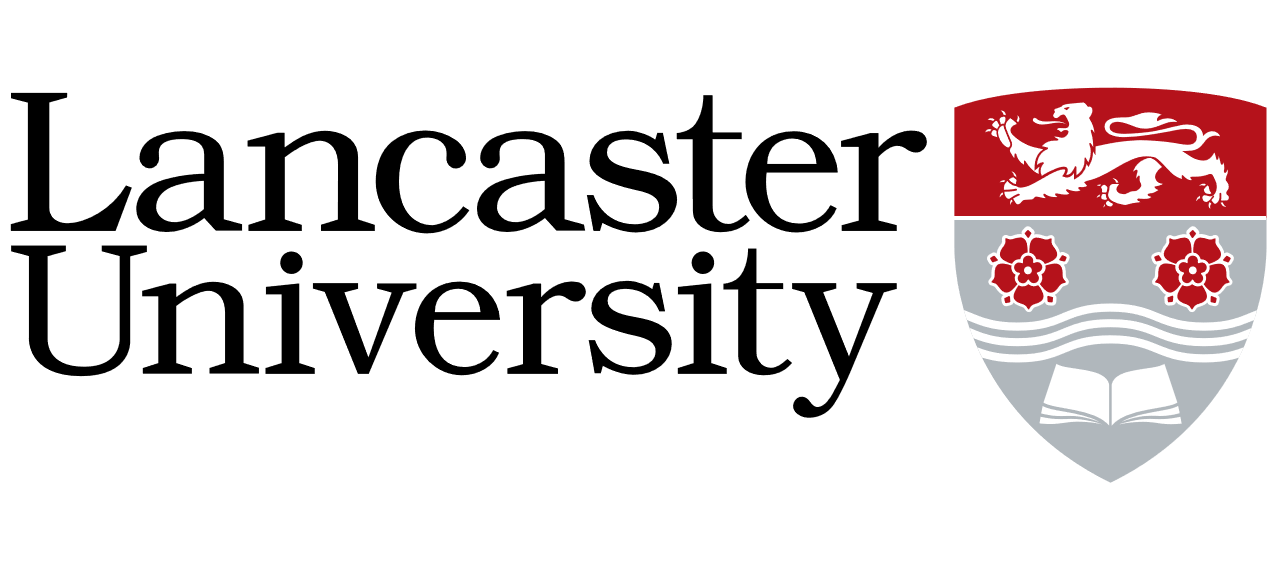